Создание аудиоспектакля фарфор
Состав группы:
	Максюта Юрий – руководитель.
Никита Шевченко – участник.
Создание аудиоспектакля фарфор
Проблема проекта:
	Как правило, есть небольшое количество небумажных источников информации, для решения этой проблемы мы создадим аудио спектакль простой для восприятия с интересной и полезной информацией, как альтернатива бумажным источникам.
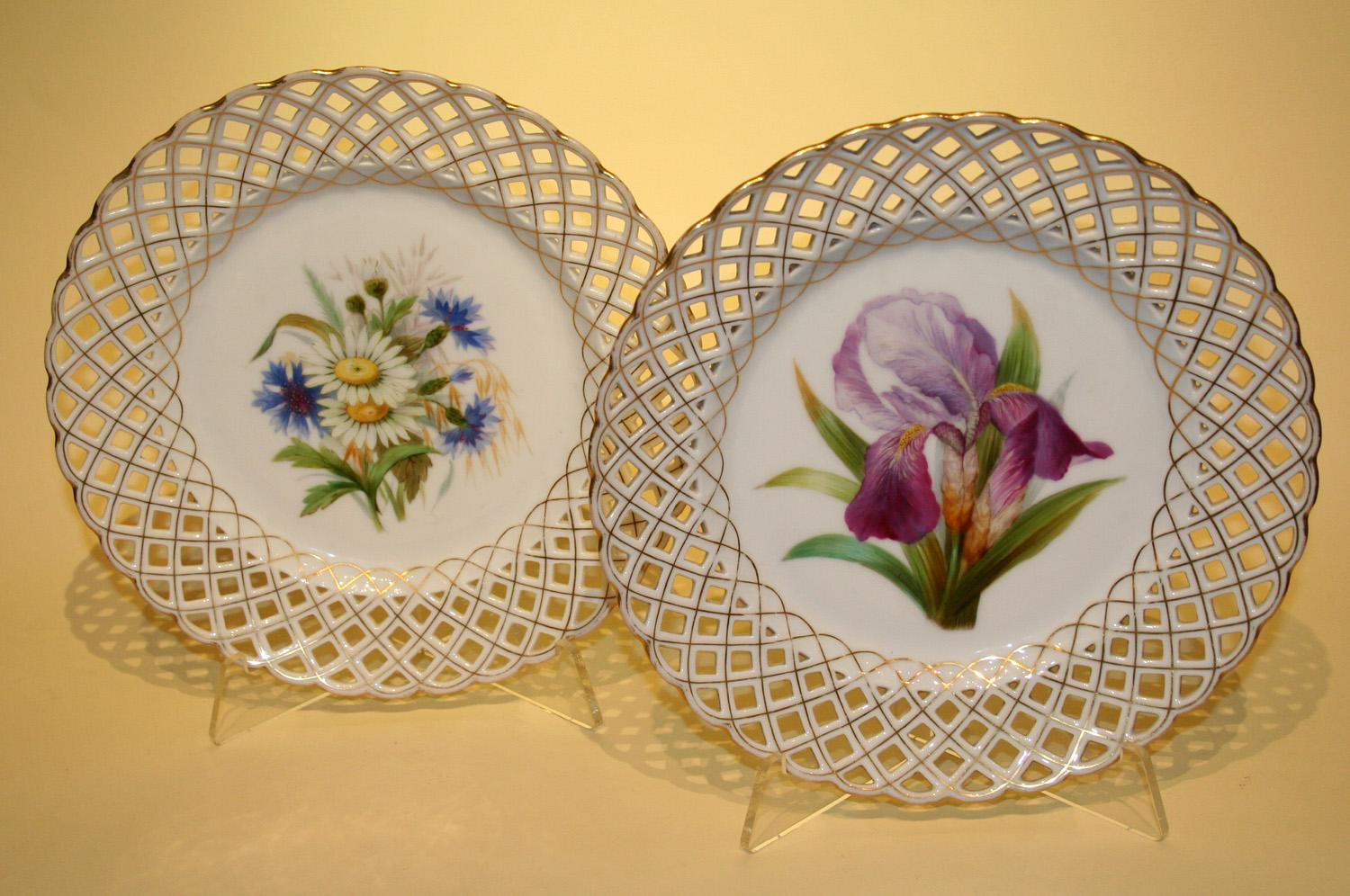 Мейсенский фарфор
Цель проекта.
Цель проекта: 
	Создать аудиоспектакль, в котором содержится интересная и познавательная информация, расширяющая представления учеников о фарфоре.
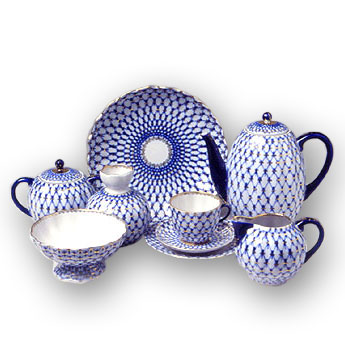 Фарфор с Императорского завода в Санкт-Петербурге
Задачи проекта
Задачи проекта:
Найти информацию для сценария аудиоспектакля.
Создать сценарий к аудио-спектаклю и сам аудиоспектакль.
Создание анкеты для тестирования, проведение тестирования и анализ его результатов.
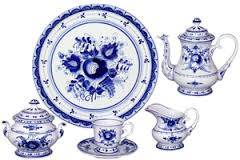 Гжельский фарфор
Продукт
Наши продукты – это сценарий и аудиоспектакль, который можно использовать на уроках химии или для свободного прослушивания учениками.
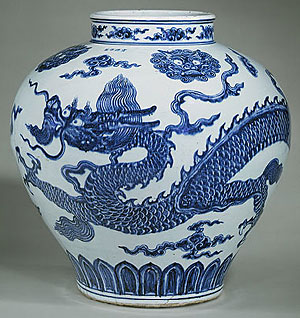 Китайский фарфор
Критерий эффективности
Критерий нашей эффективности – результаты теста, который мы провели у двух 7 классов. У нас получилось 80% правильных ответов, т.е. мы оцениваем себя на 5.
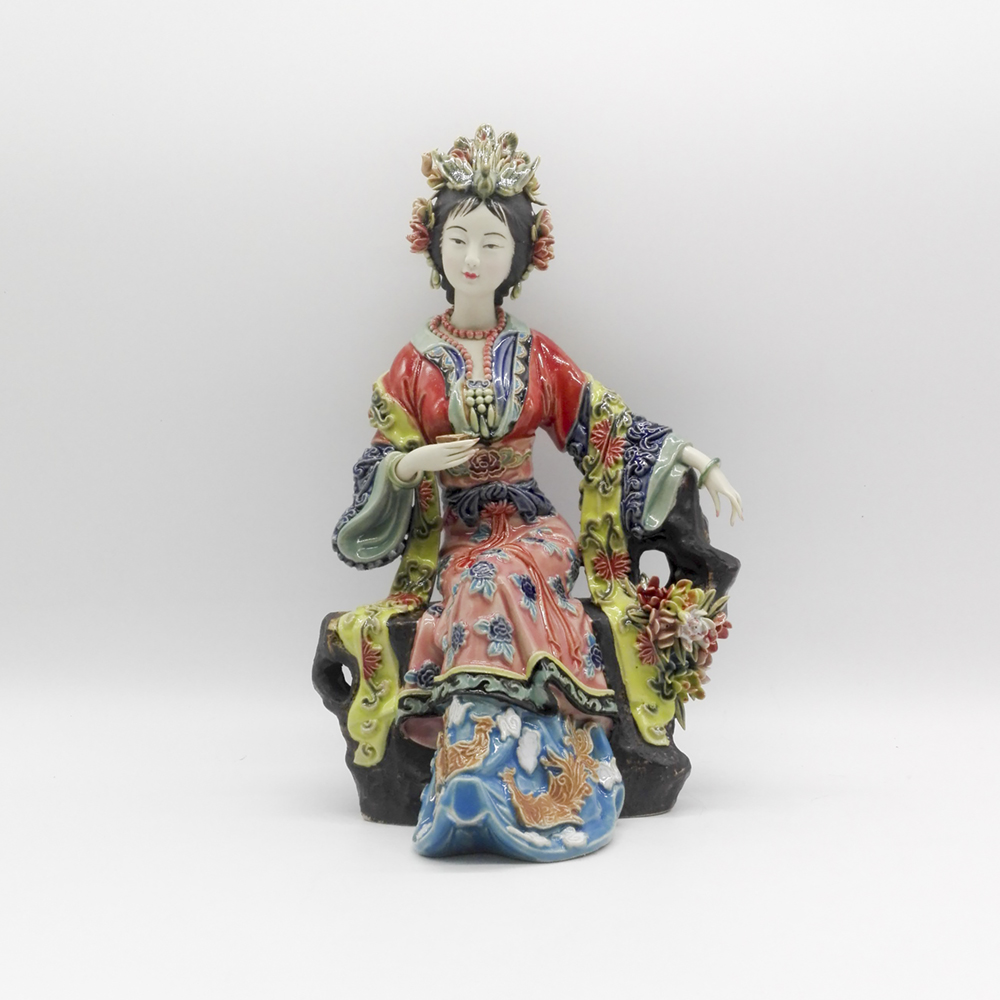 Китайская статуэтка из фарфора